CKV Mavo 3
Discipline theater
TABLEAU VIVANT
Vandaag
Kennis maken met theater begrip ‘Tableau Vivant’
Begrip uitbeelden in een praktische opdracht
TABLEAU VIVANT
Betekent letterlijk: ‘tableau vivant’: levend schilderij. 
18e en 19e eeuwse theatervorm waar de arbeidersbeweging veel gebruik van heeft gemaakt. 
Het werd opgevoerd tijdens feestavonden en politieke bijeenkomsten.
Tableau vivant over goed & kwaad
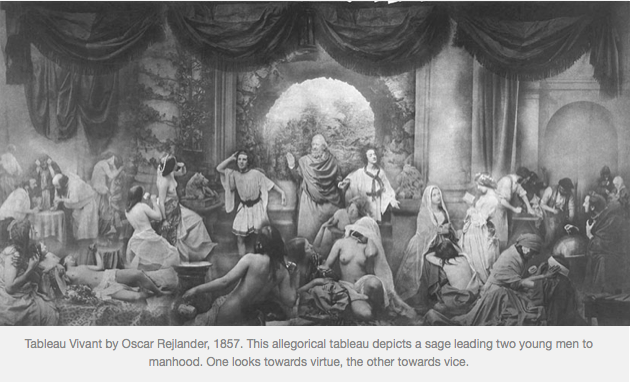 TABLEAU VIVANT
Het tableau vivant bestond uit stilstaande, gekostumeerde mensen in een symbolische opstelling met decorstukken. 
De opstelling werd achter een gesloten gordijn gemaakt. 
Als iedereen in de juiste houding stond, ging het gordijn open en kon het publiek een of hooguit twee minuten kijken.
Belangrijk bij Tableau Vivant
Gaat om de compositie. De houdingen die de mensen aannemen, moeten karakteristiek zijn voor de situatie die ze uitbeelden.Het belangrijkste moment van de situatie wordt verbeeld.
Zorg voor spanning: de spieren moeten gespannen zijn, anders is de houding leeg en mist het beeld uitdrukkingskracht.
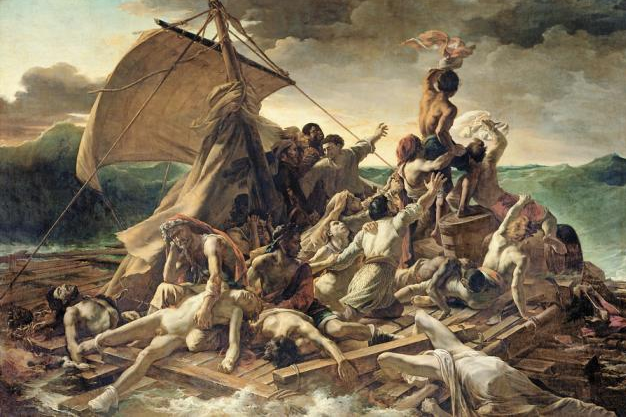 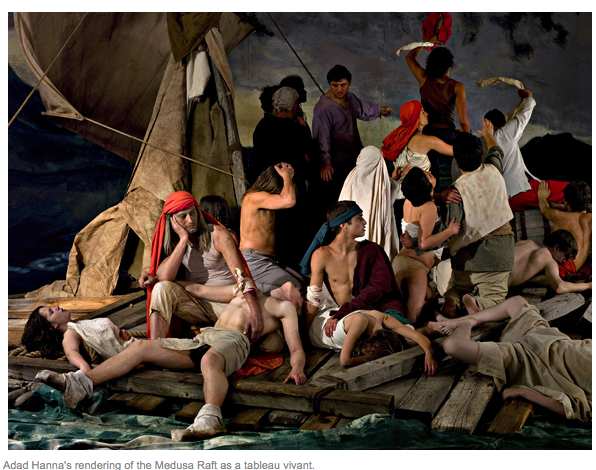 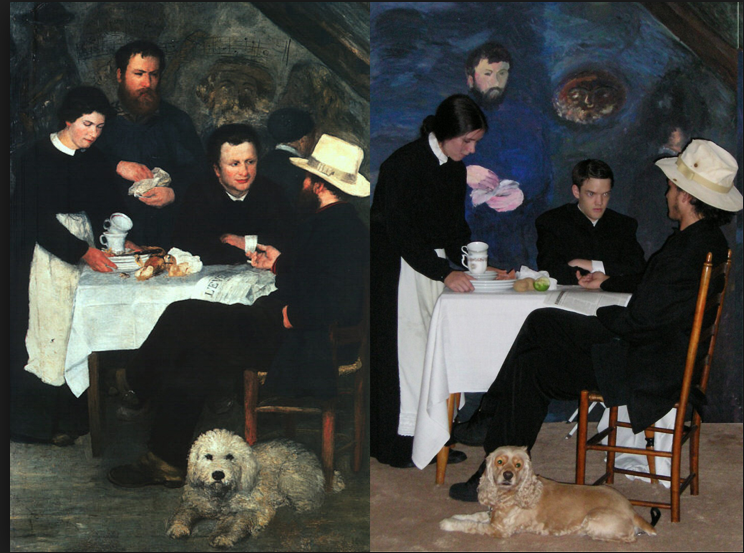 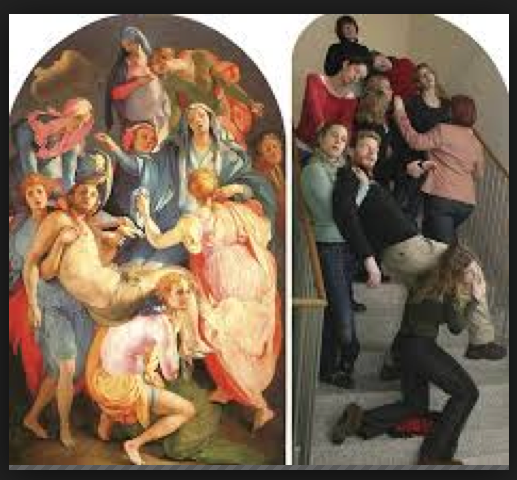 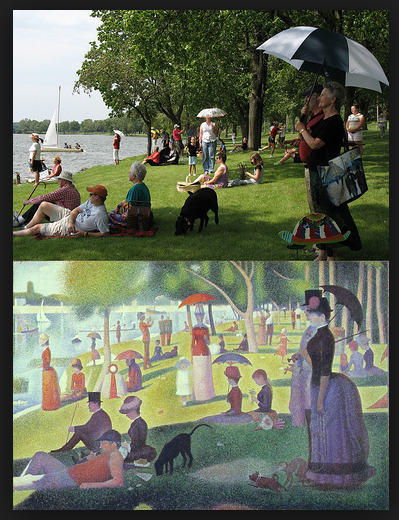 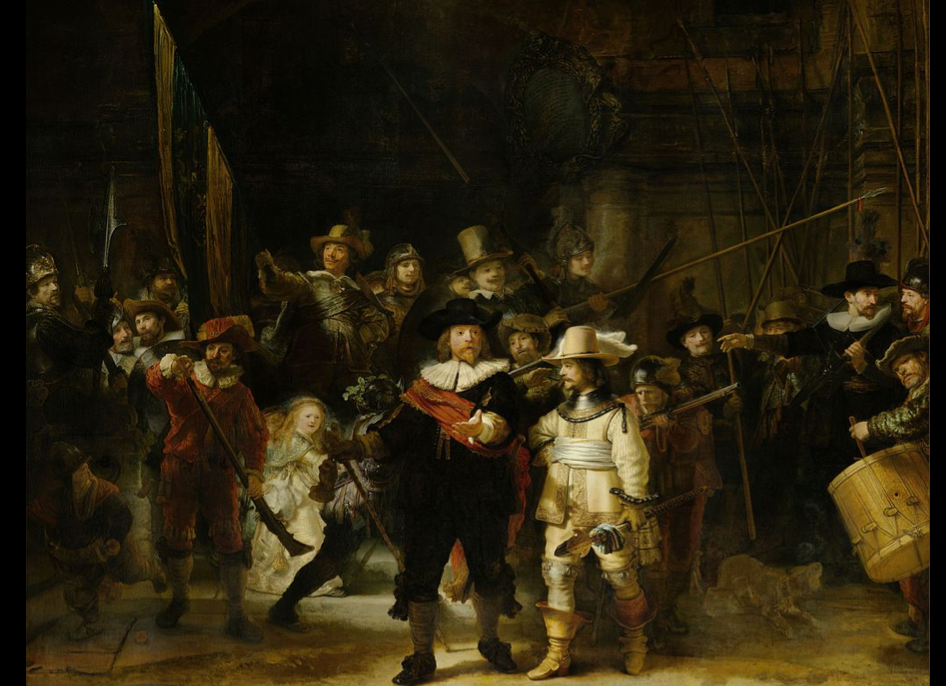 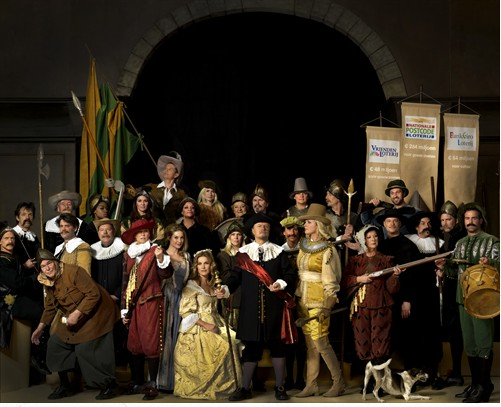 De Nachtwacht met 28 BN’ers
Opdracht Tableau Vivant
Maak in groepjes van 4/5 een moderne Tableau Vivant op een bekend schilderij 
 Kies een schilderij van een bekende  kunstenaar (Rembrandt, Van Gogh,  Seurat, Vermeer)
 Zoek deze op in de mediatheek en print uit!
Opdracht
Je maakt van het eindresultaat een foto (= tableau vivant!) 
 Verdeel de rollen goed: regisseur/ spelers/ fotograaf
 Let op attributen/ kleding/ houding
 Geef er een modern tintje aan!
Opdracht
Je levert met je groepje een afbeelding  van het schilderij in en de foto van de  gemaakte tableau vivant
 Planning: deze les schilderij zoeken  en idee bespreken
 Volgende les tableau vivant (foto) maken
 Succes en plezier!